П Р О Е К Т
 «Творческая мастерская “Радужное дерево” - сохранение и пропаганда сказок народов Севера через активную творческую деятельность учащихся»
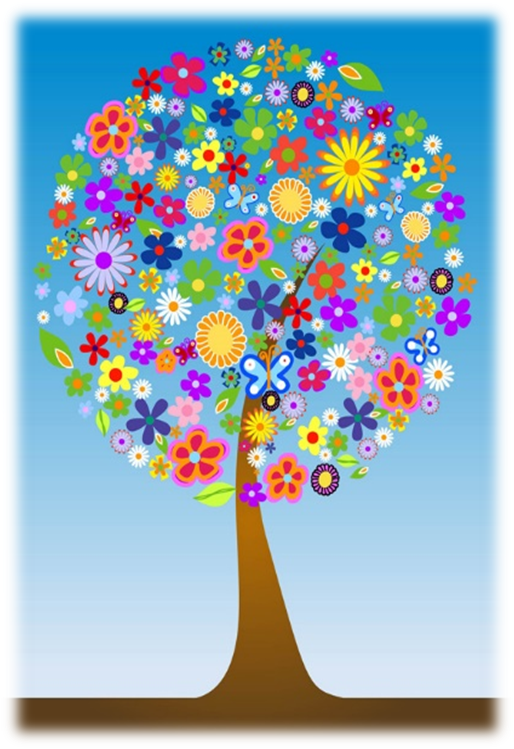 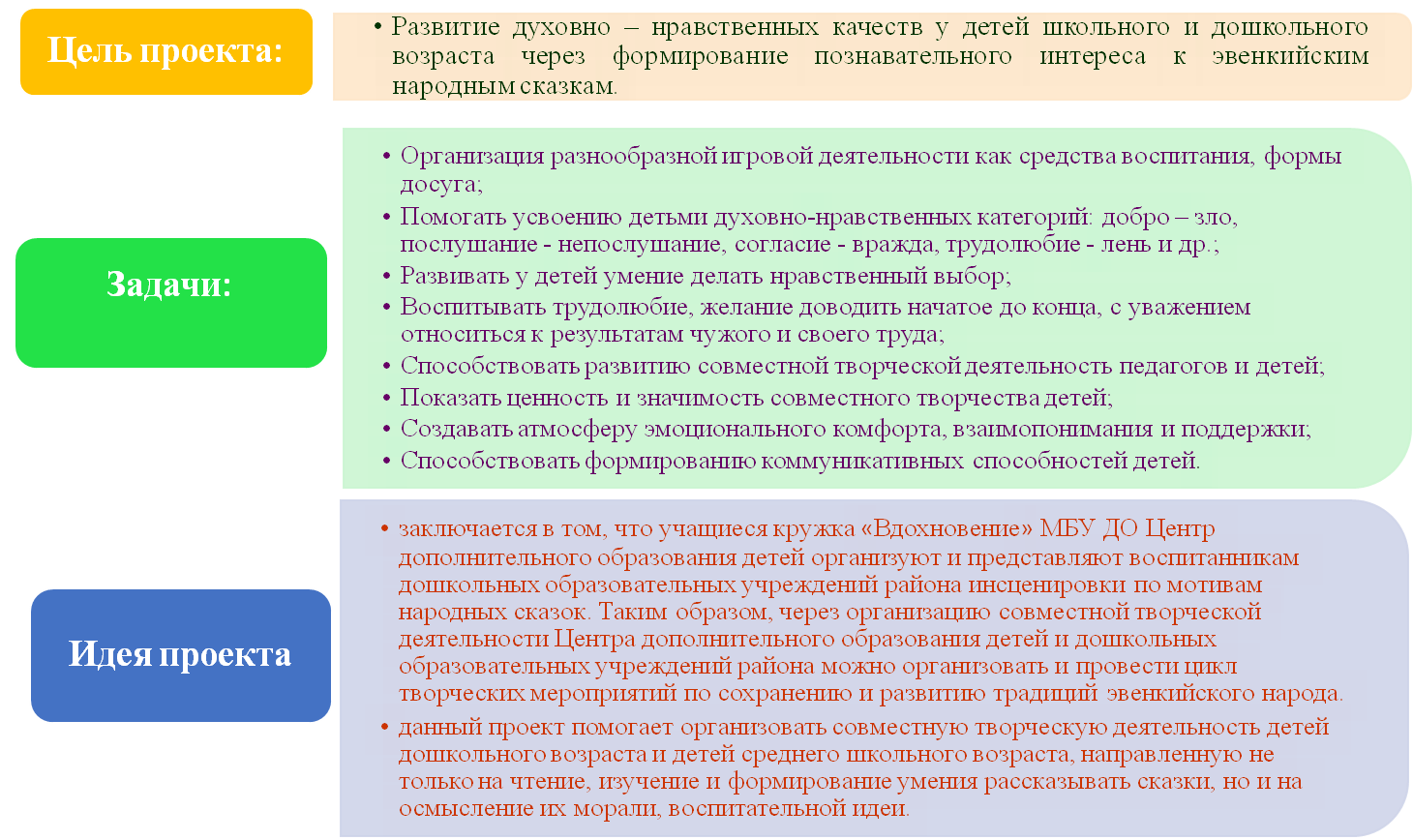 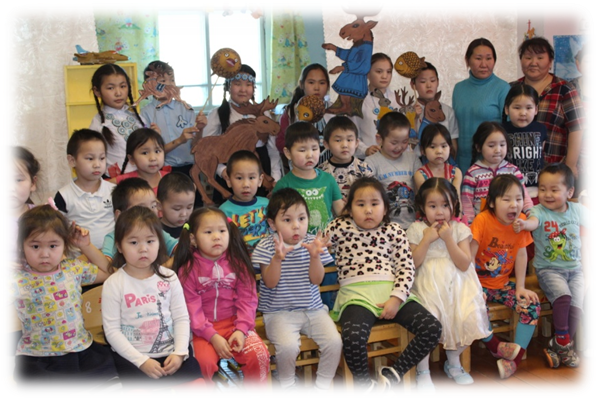 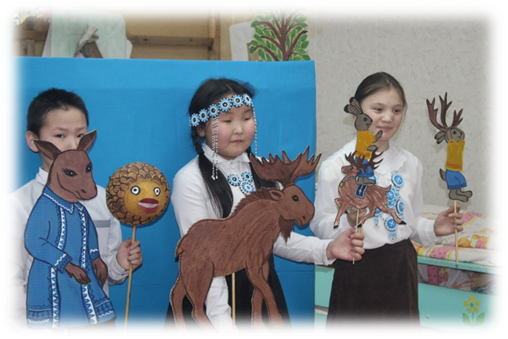 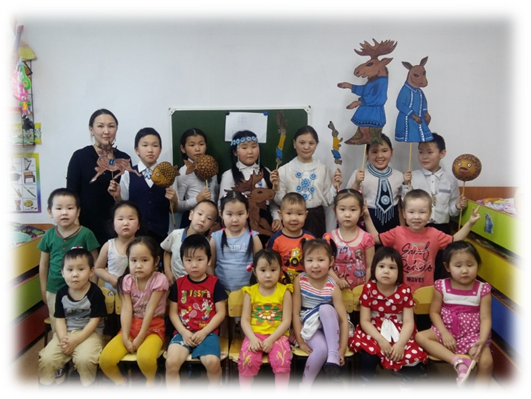 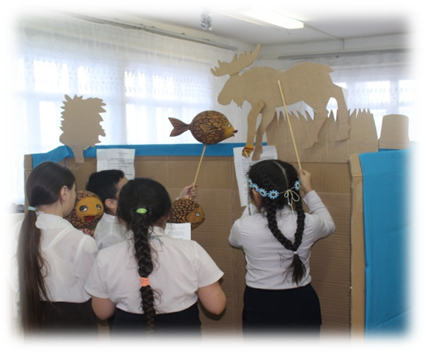 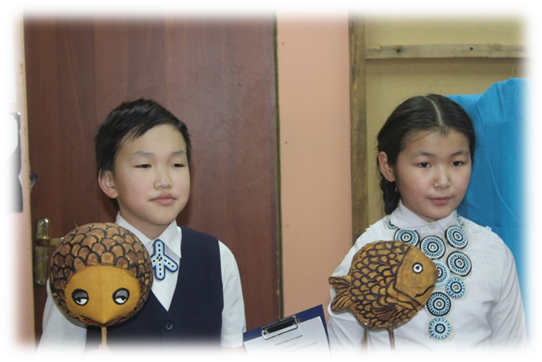 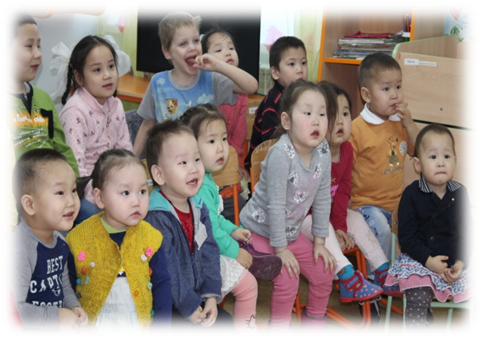 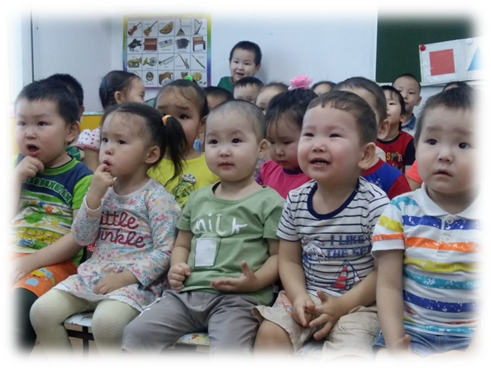 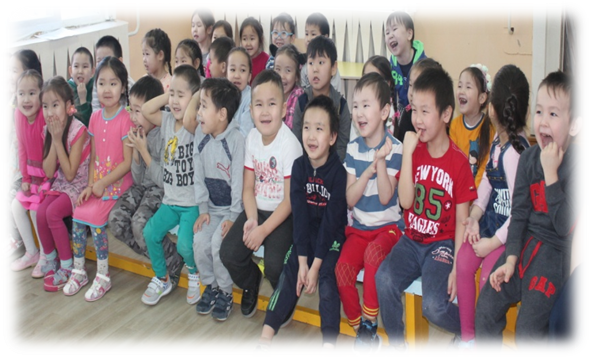